How to make your coach love you
(No, not like that)
Who the hell are you?
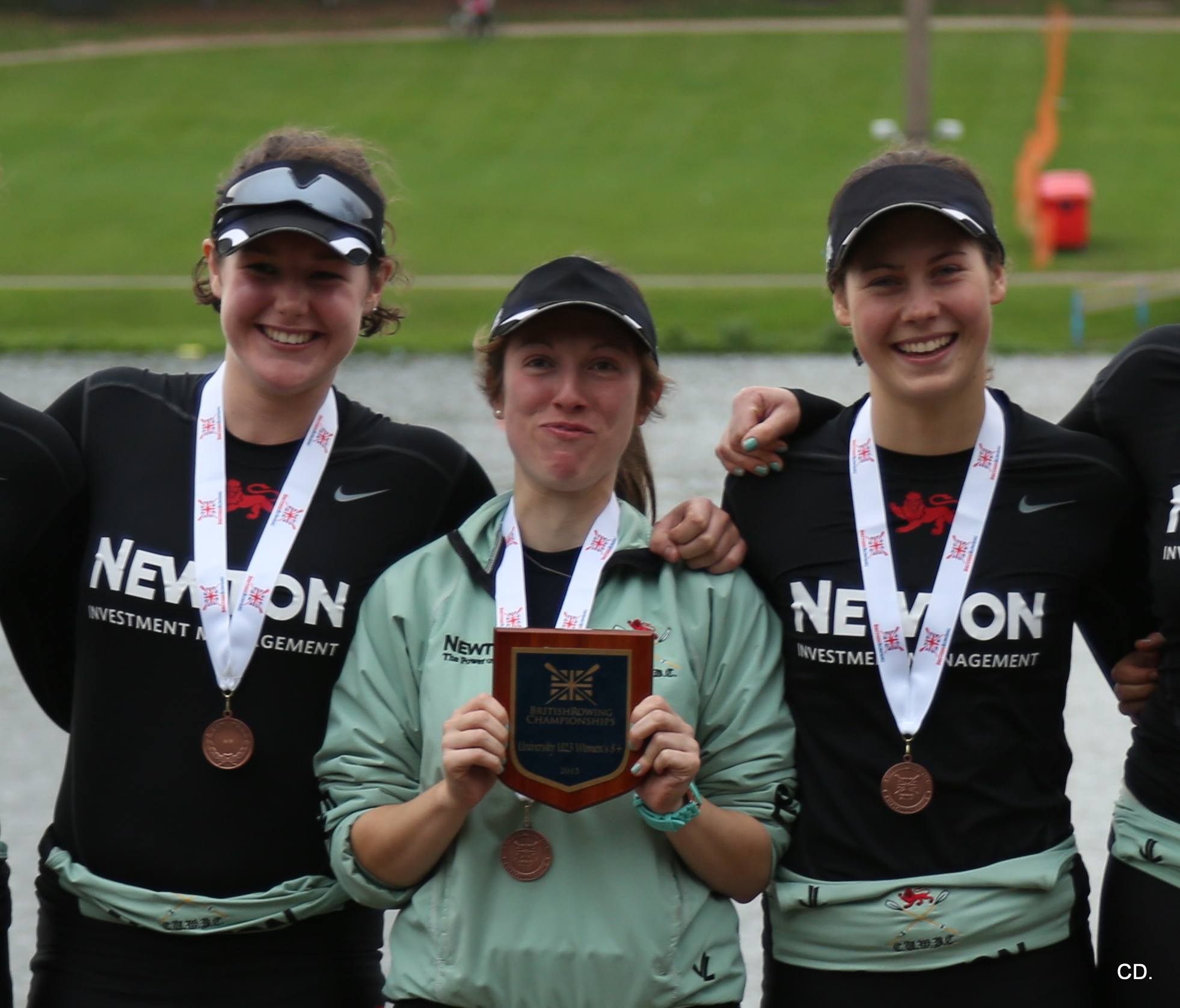 What am I going to blather on about?
How to work well with your coach to produce an effective outing

What you can see from your seat

What you can feel from your seat

How to work as a team with your coach

How to get the most out of your coach for you
What you can see from your seat
If someone is generally pants at staying in time (squaring etc.)

If someone is rushing

If someone’s bladework isn’t up to scratch

If someone is leaning out of the boat

If someone’s drive phase isn’t quite right

Cover
What you can feel from your seat
You are part of the boat

If the crew is rushing

Where the balance is going wrong

If the crew isn’t pushing hard enough!
How to work as a team with your coach
Respect
Don’t openly argue
But DO ask questions

Stay on message
If in doubt, repeat
Play around with your calls
Listen to the feedback they give the crew
Know the outing plan
Be as efficient as possible


Safety first
Your priority is always safety
How to get the most out of your coach
Coxes are often ignored

BUCK THAT TREND!

Know what you need to work on and flag it up

Feedback is your friend